How many?
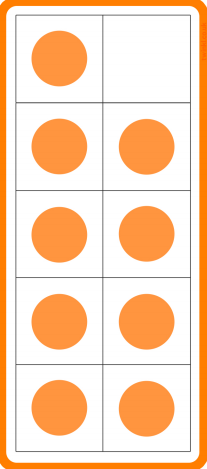 How many?
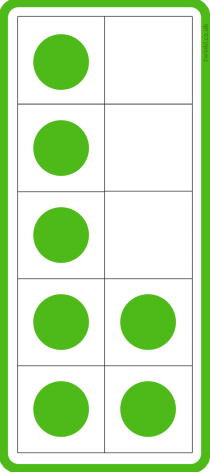 How many?
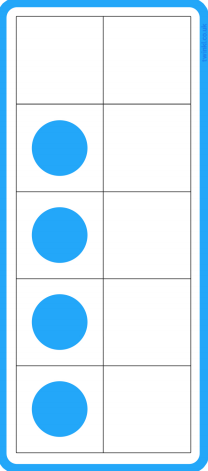 How many?
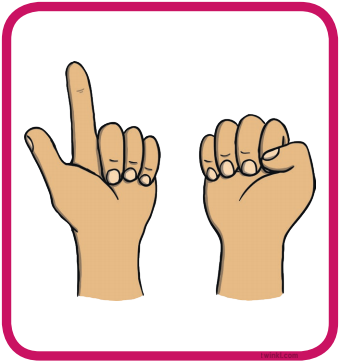 How many?
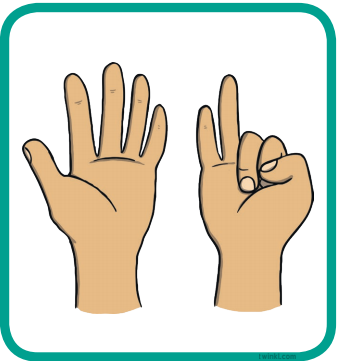 How many?
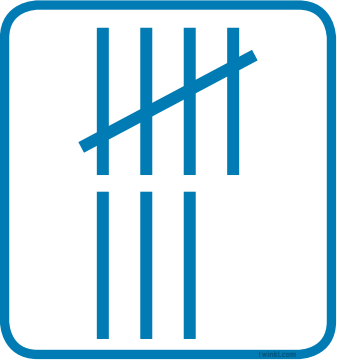 How many?
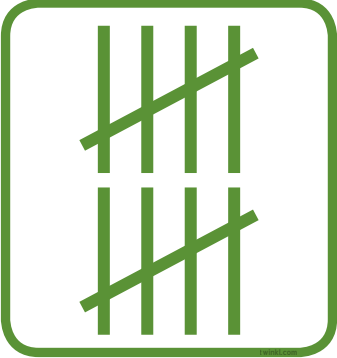 How many?
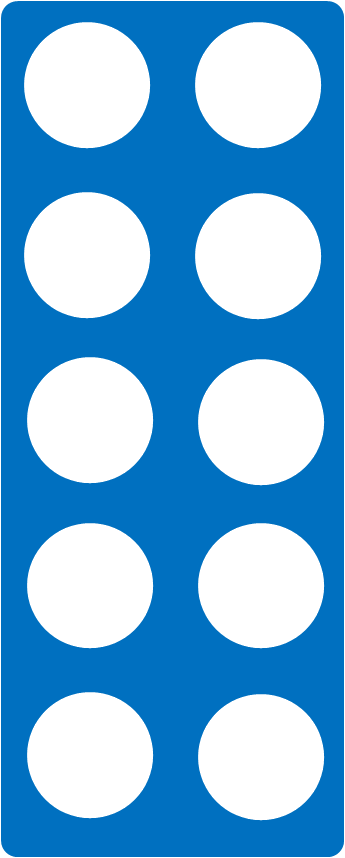 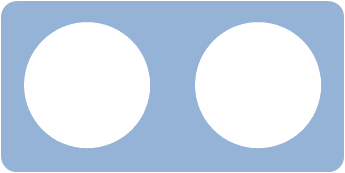 How many?
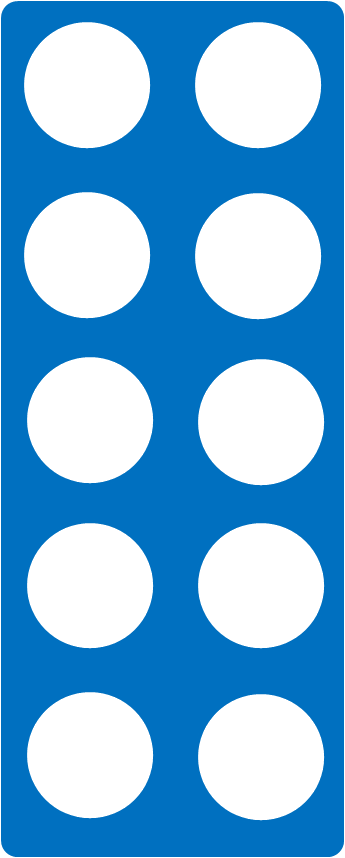 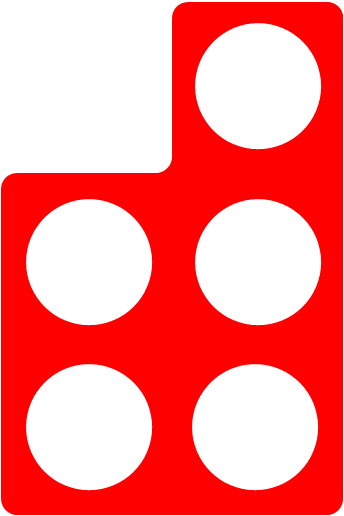 How many?
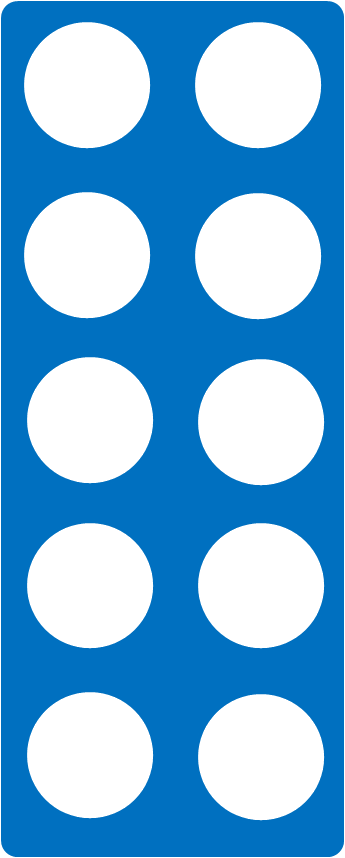 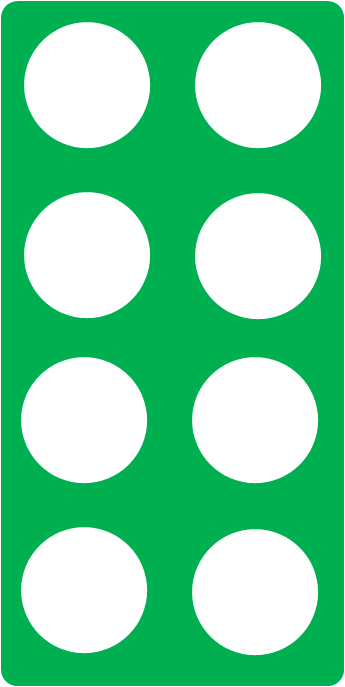 How many?
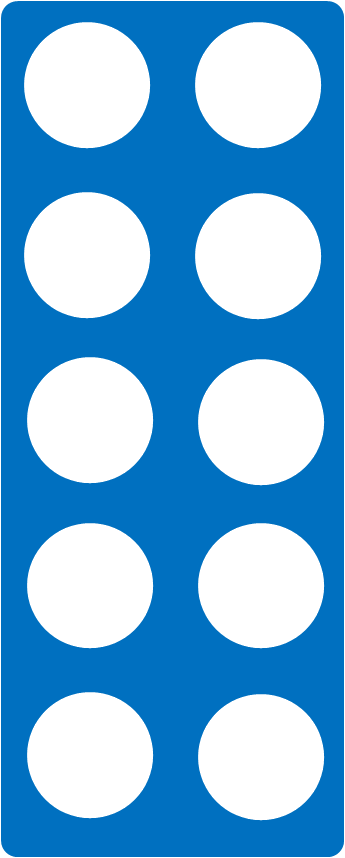 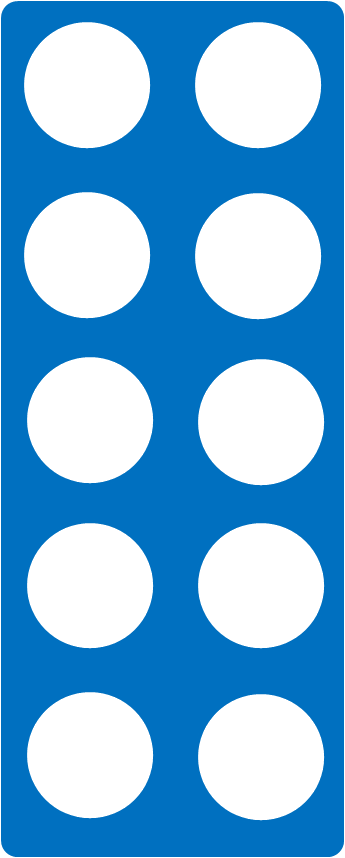 How many?
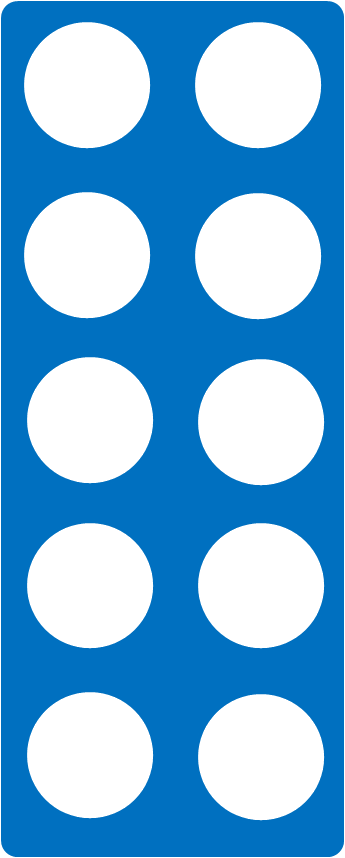 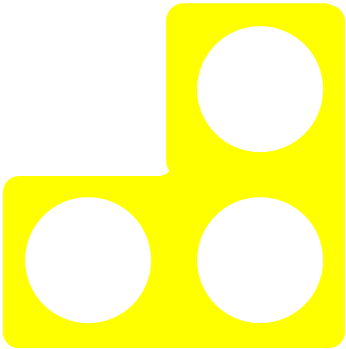